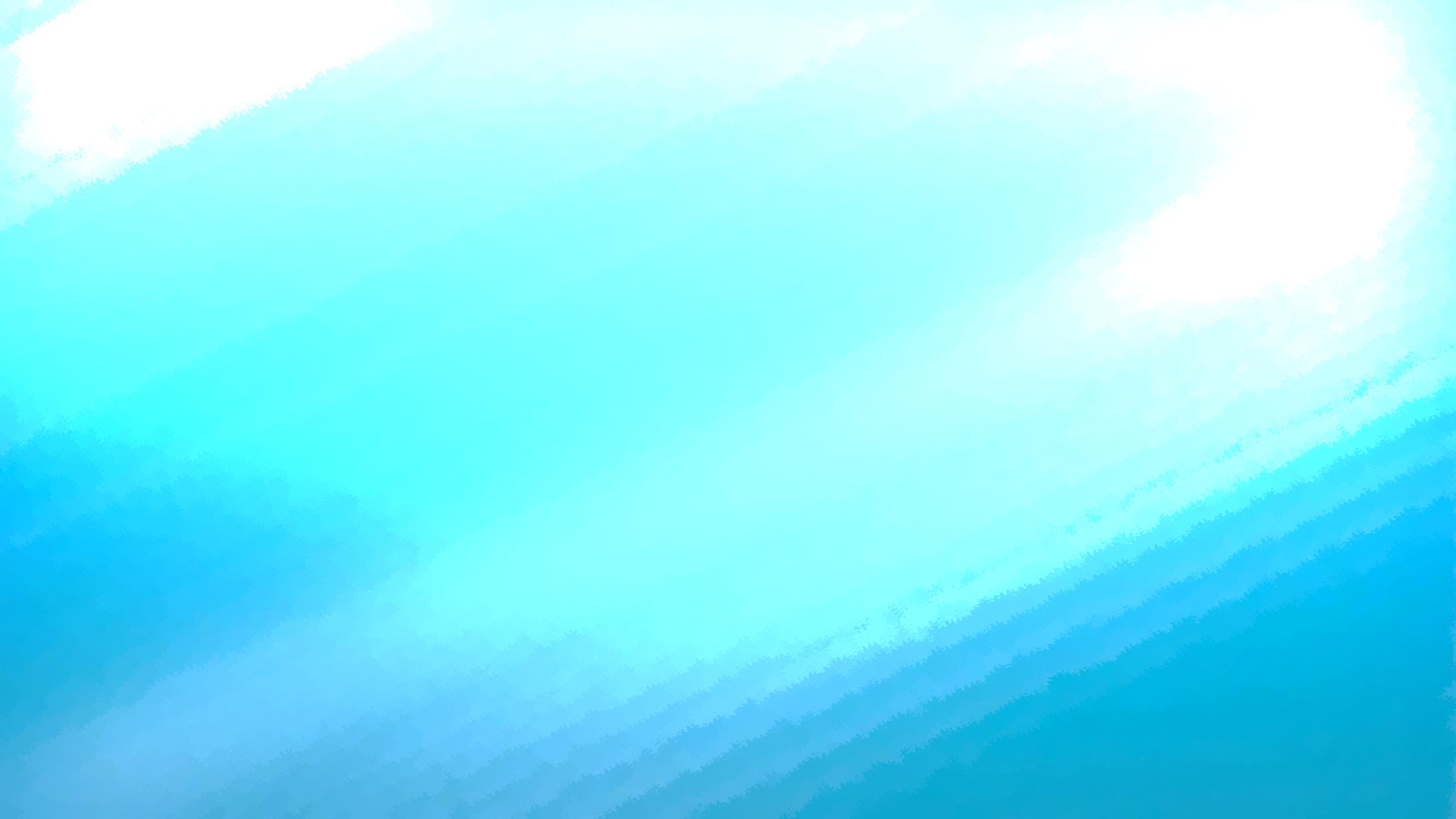 Государственное бюджетное дошкольное  образовательное учреждение детский сад № 126 комбинированного  вида Выборгского района Санкт-Петербурга
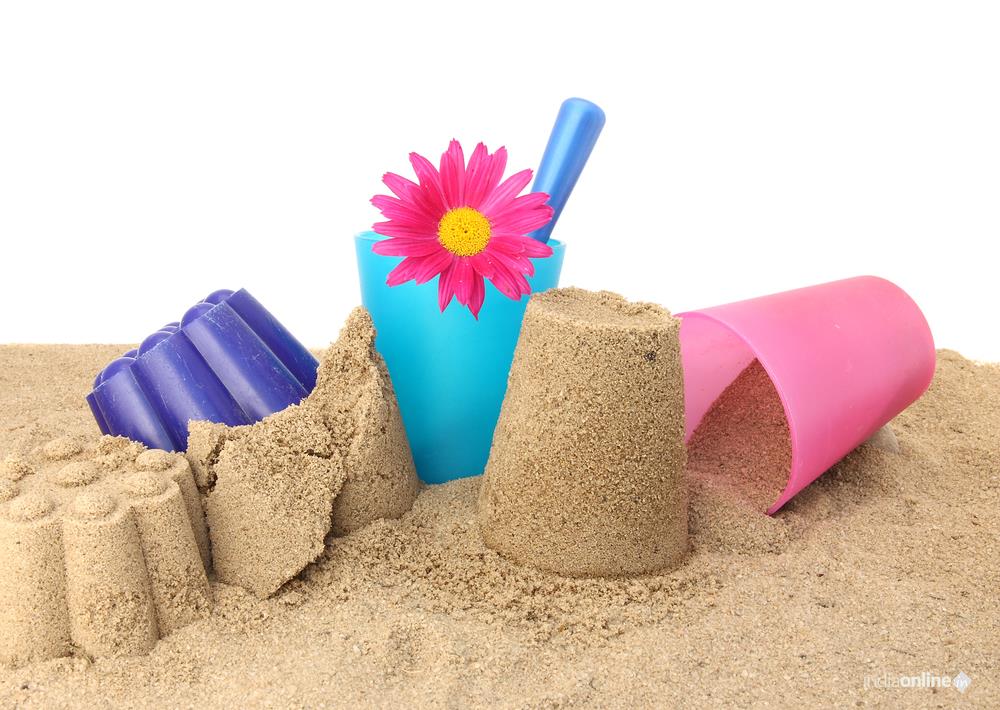 Мастер –класс для родителей
«Сендплей. Использование техники песочных игр для развития
детской инициативы»
Воспитатель:  
Диана Николаевна  Смирнова
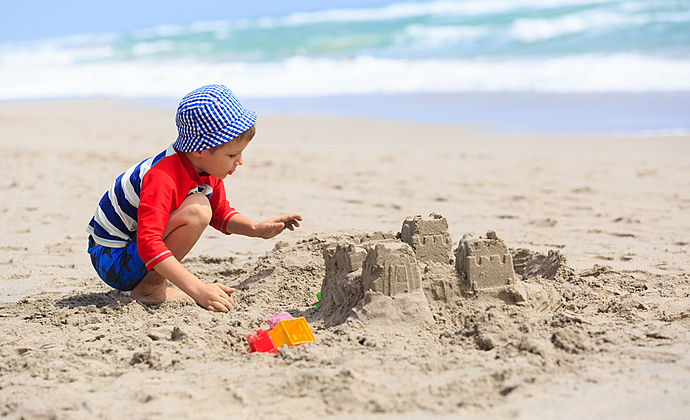 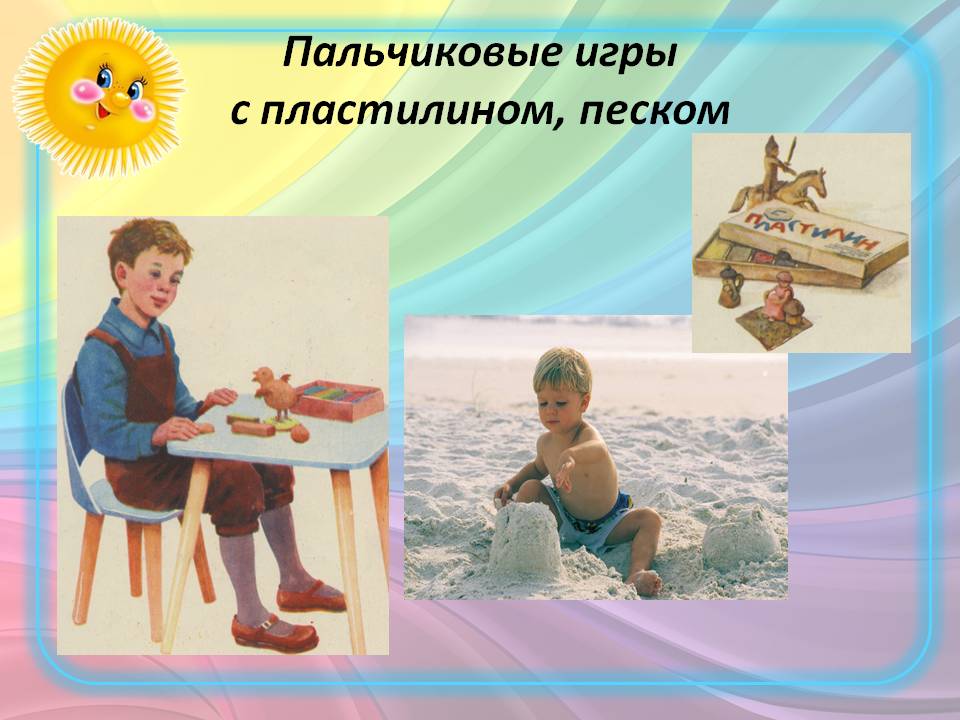 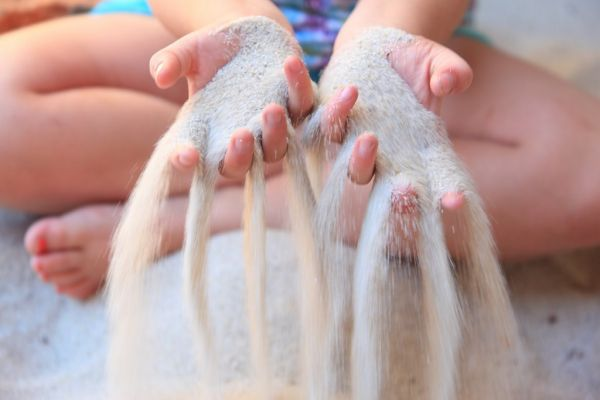 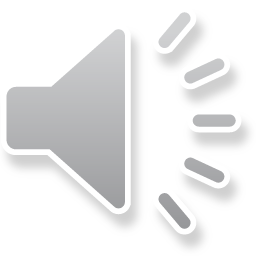 Песочная горка
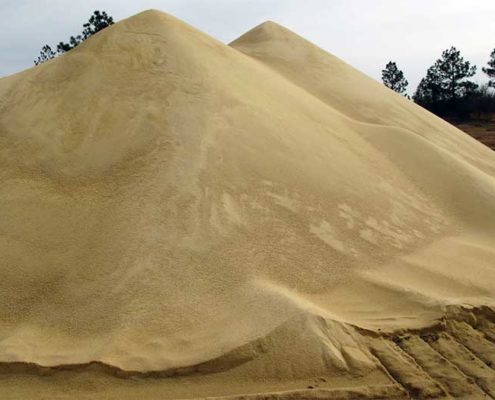 Песочный дождь
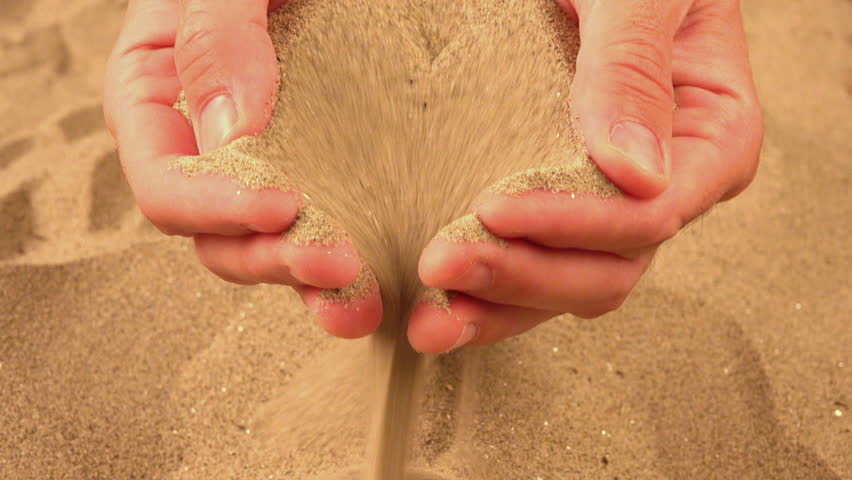 Блинчик-тарелка- квадрат- животное
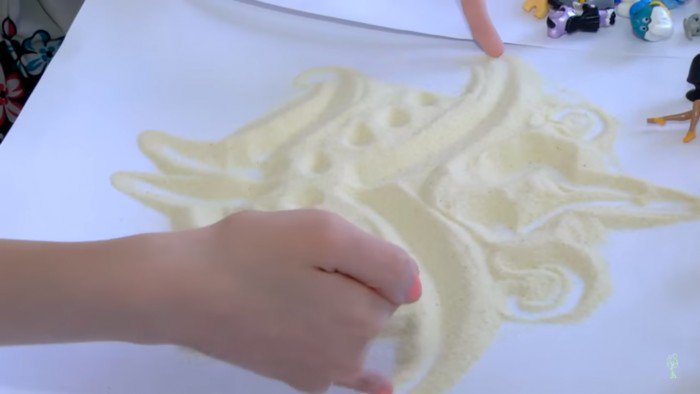 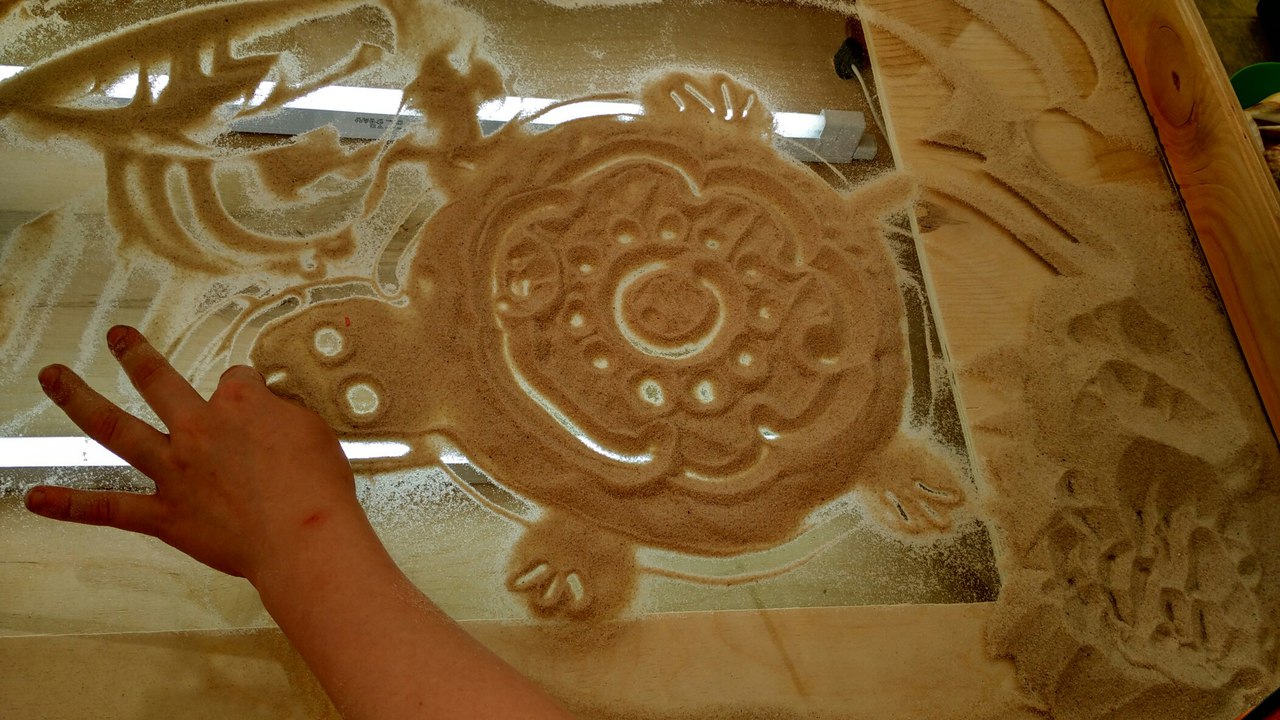 Работа в парах
3 способа 
зарывания
 кисти в песок
3 способа
 перемещения
 песочных масс
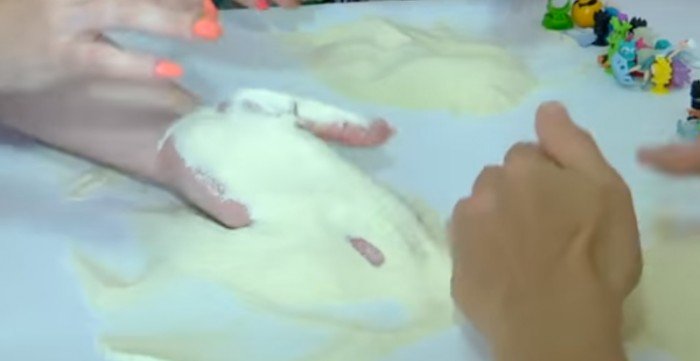 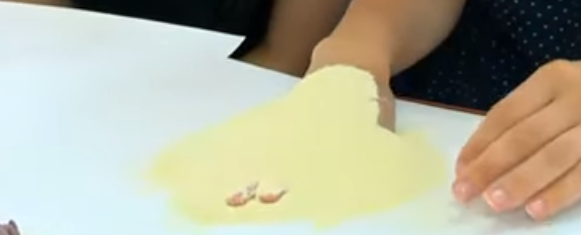 Учитель-ученик
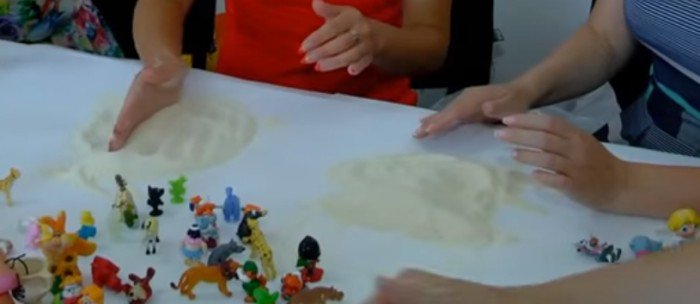 Обратные действия
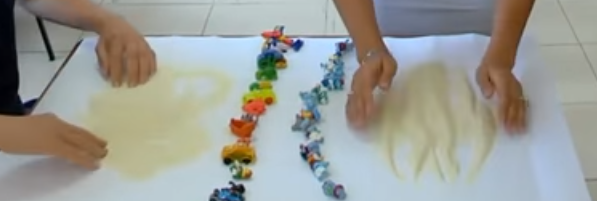 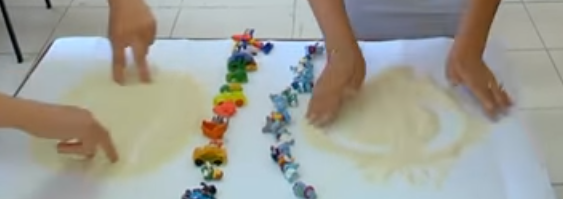 Рисование песком
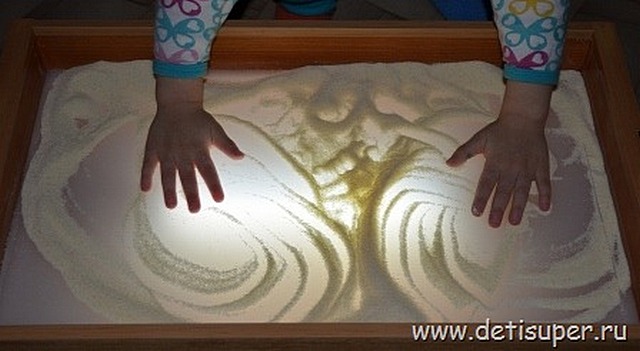 Пальчиковые походы
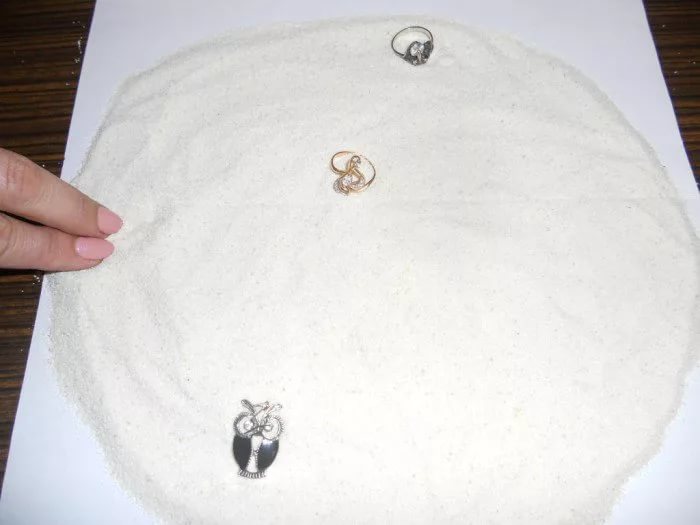 Смайл
Грустный смайлик- не понравилось
Равнодушный смайлик- понравилось, но не все
Веселый смайлик- все понравилось
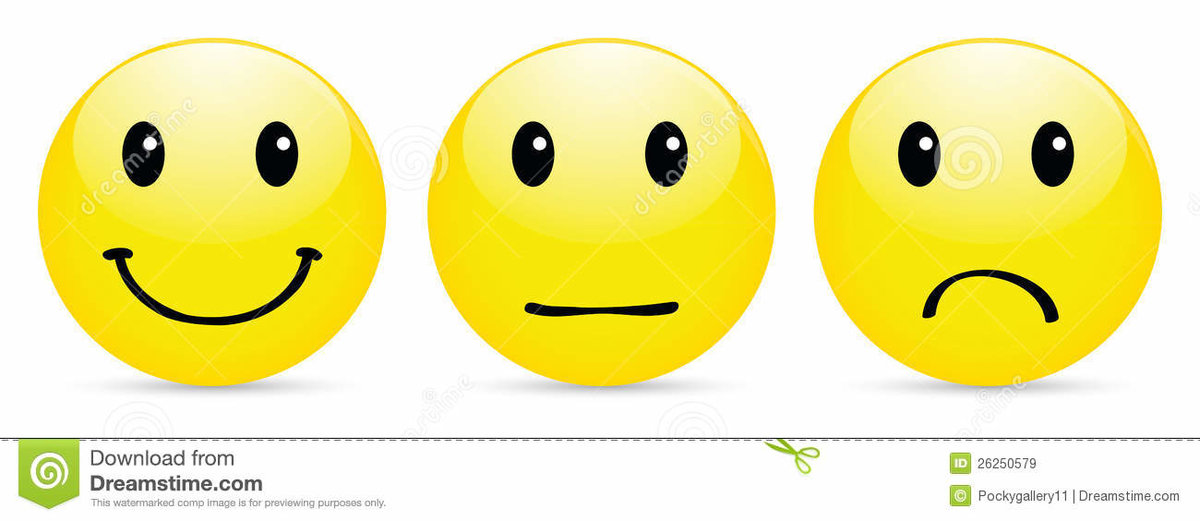 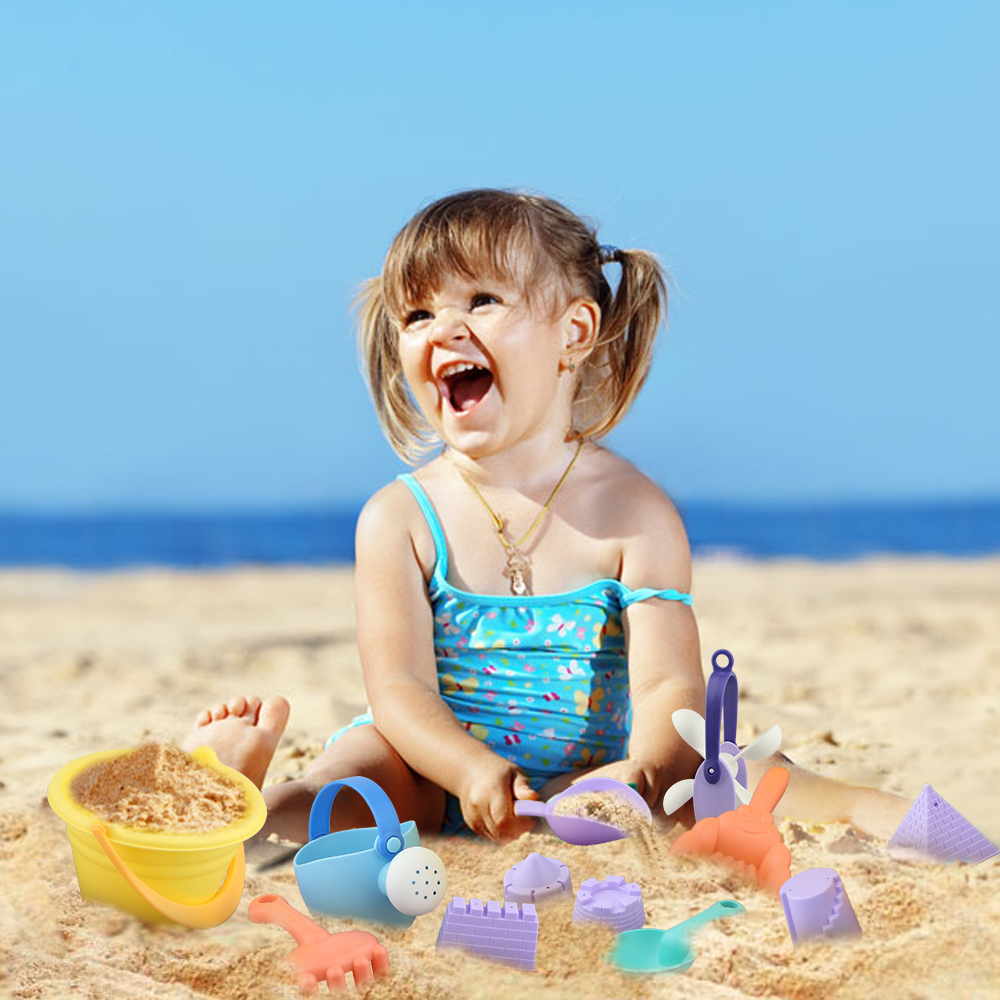 Благодарю за внимание